আজকের পাঠে স্বাগতম
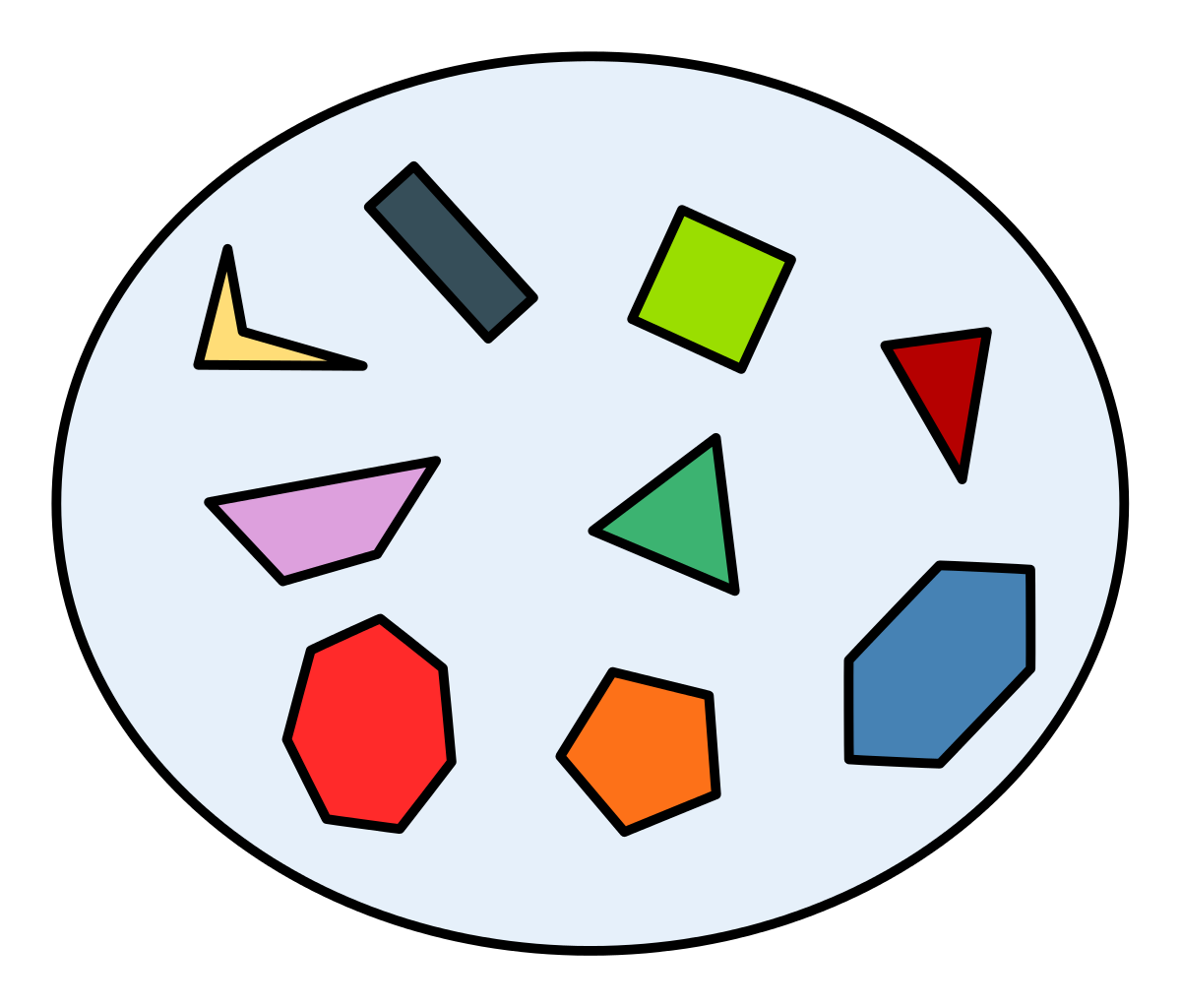 পরিচিতি
পলাশ কুমার ভৌমিক
প্রভাষক (কম্পিউটার অপারেশন) বিএম
আফজল খান কারিগরি ও কমার্স কলেজ
মোবাইল : ০১৬৩৩০৫৮২৭৬
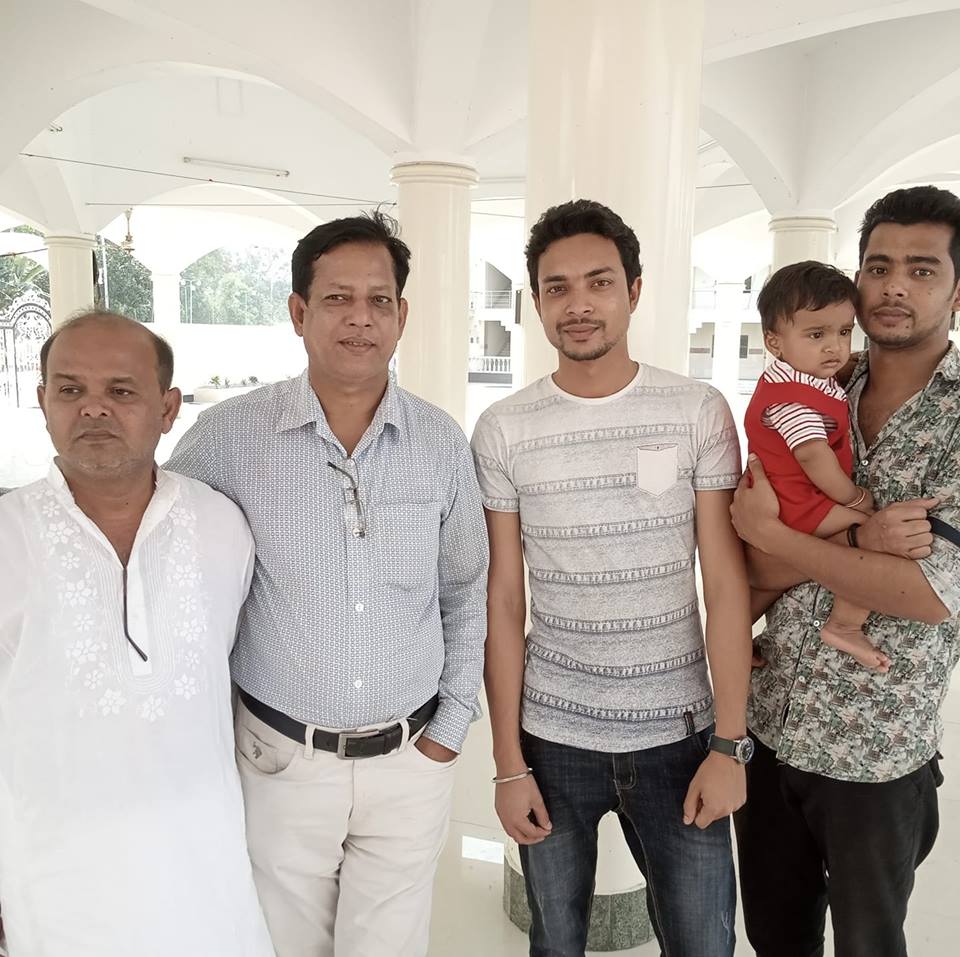 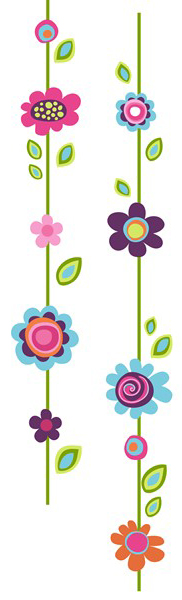 শ্রেণিঃ একাদশ
ব্যবসায়িক গণিত ও পরিসংখ্যান
অধ্যায়ঃ ১ম
সময় : ৫০ মি.
কিসের ছবি ?
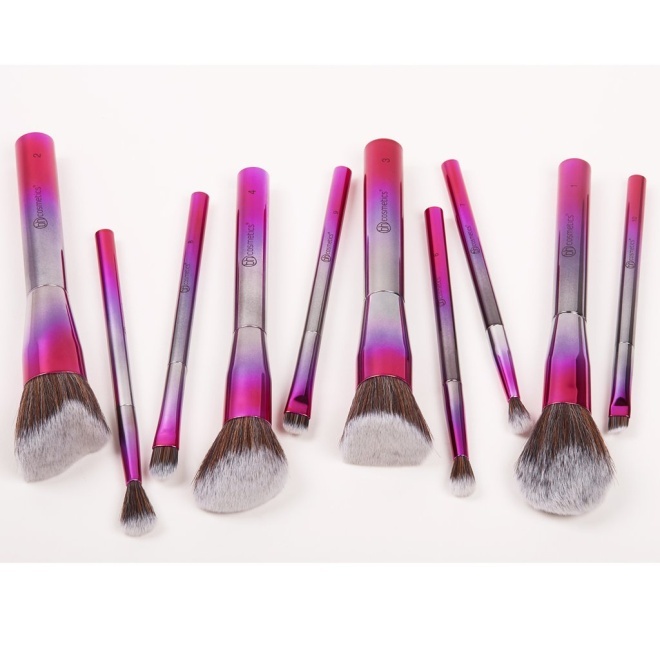 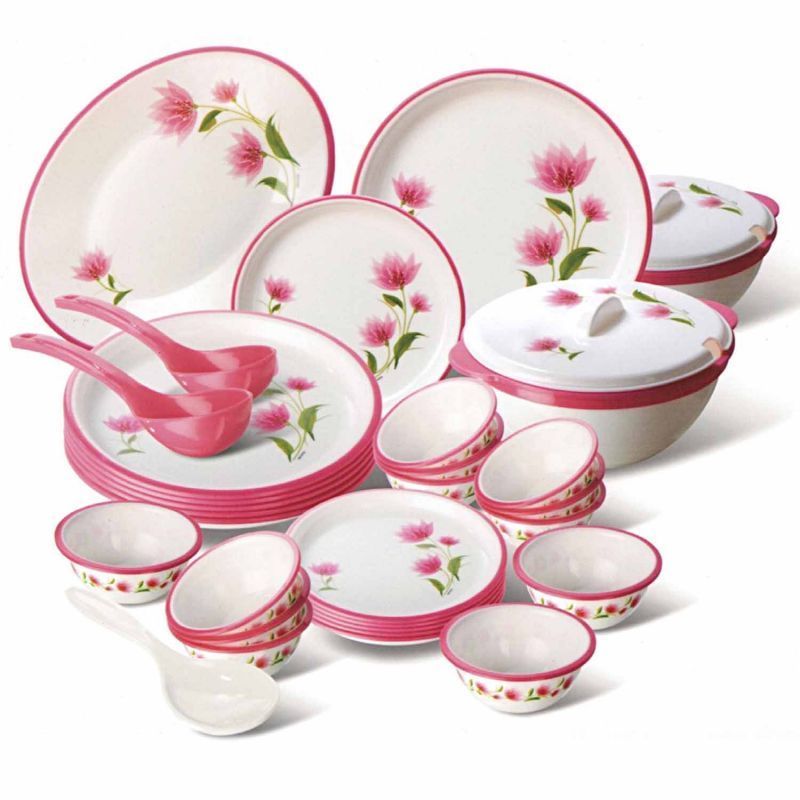 Pic 1
Pic 2
Pic 3
তুলির সেট
ডিনার সেট
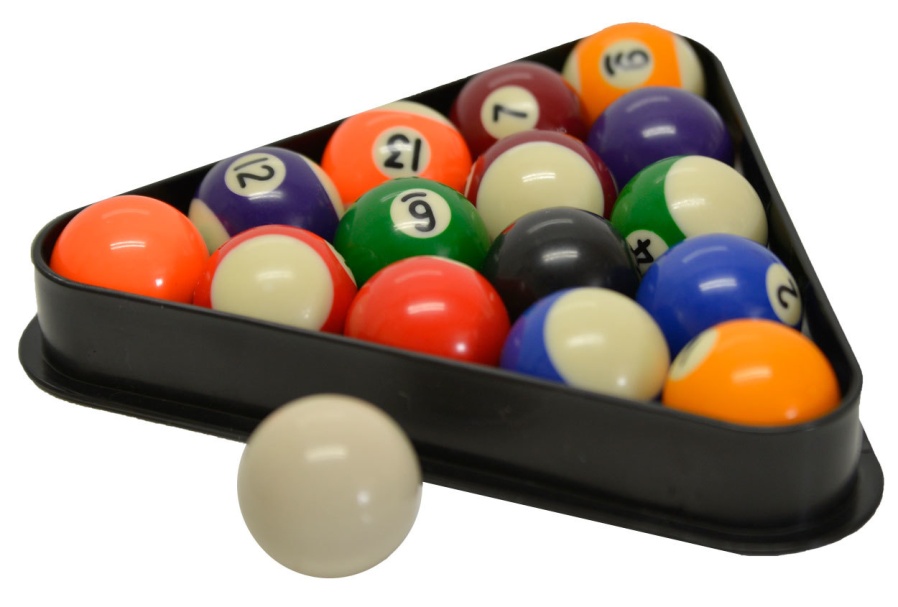 Pic 4
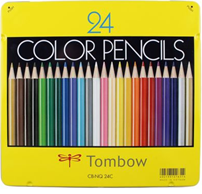 পেন্সিল সেট
বল সেট
সেট
শিখনফল -
১। সেটের সংজ্ঞা বলতে পারবে।
২। সেট তৈরি করতে পারবে।
৩। বিভিন্ন প্রকার সেট চিনতে পারবে।
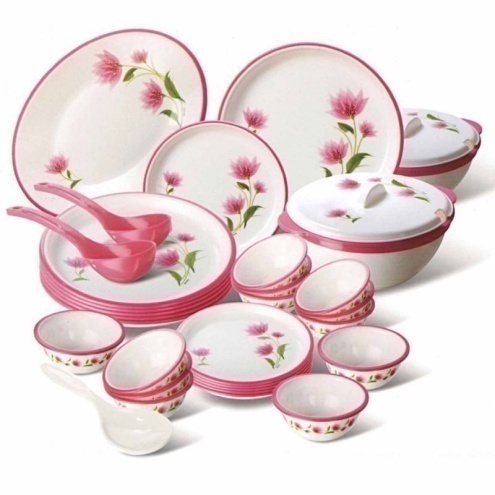 বাস্তব বা কল্পনা জগতের সু-সজ্ঞায়িত বস্তুর সমাবেশ বা সংগ্রহকে সেট বলে ।
সেট কে ইংরেজি বর্ণমালার বড় হাতের অক্ষর দ্বারা প্রকাশ করা হয় । যেমন ,  A, B, C …
A = { 1, 3, 5, 7, 9}
B = {x: x, মৌলিক সংখ্যা এবং x<10}
একক কাজ
(সময় ২ মিনিট)
দশ থেকে ছোট জোড় সংখ্যার একটি সেট গঠন কর ।
সমাধান
A = { 2, 4, 6, 8}
A = {a, b}, B = {2, 4, 6}
A= { x : x স্বাভাবিক জোড় সংখ্যা }
সেট প্রকাশের পদ্ধতি
তালিকা পদ্ধতি  = সেটের সকল উপাদান সুনিদিষ্ট ভাবে উল্লেখ করে দ্বিতীয় বন্ধনী {} এর মধ্যে আবদ্ধ করা হয়।
সেট গঠন পদ্ধতি = সেটের সকল উপাদান সুনিদিষ্ট ভাবে উল্লেখ  না করে দ্বিতীয় বন্ধনী {} এর মধ্যে  উপাদান নির্ধারনের জন্য সাধারণ ধমের উল্লেখ করা হয়।
বিভিন্ন প্রকারের সেট
বিভিন্ন প্রকারের সেট এর সংজ্ঞা
সসীম সেট = যে সেটের উপাদান সংখ্যা গণনা করে নিধারণ করা যায়
E = {3, 6, 9, ........60}, F = { x : x মৌলিক সংখ্যা এবং 30<x<70}
অসীম সেট = যে সেটের উপাদান সংখ্যা গণনা করে শেষ করা যায় না, তাকে অসীম সেট বলে।
A = {x : x বিজোড় স্বাভাবিক সংখ্যা}
ফাঁকা সেট = যে সেটের কোন উপাদান নেই তাকে ফাঁকা সেট বলে। ফাঁকা সেট কে  দ্বারা প্রকাশ করা হয়। N = {x  N : x মৌলিক সংখ্যা এবং 23<x<29}
বিভিন্ন প্রকারের সেট এর সংজ্ঞা
উপসেট = কোনো সেট থেকে যতগুলো সেট গঠন করা যায়, তাদের প্রত্যেকটি সেটকে ঐ সেটেরে উপসেট বলে। উপসেটের চিহ্ন ।
যদি P = {1, 2, 3 } এবং Q = { 2, 3 } হয় তাহলে Q, P এর উপসেট।

প্রকৃত উপসেট = কোনো সেট থেকে গঠিত উপসেটের মধ্যে যে উপসেটগুলোর সংখ্যা প্রদত্ত সেটের উপাদান সংখ্যা অপেক্ষা কম এদেরকে প্রকৃত উপসেট।
যদি P = {1, 2, 3 } এবং Q = { 2, 3 } হয় তাহলে Q, P এর প্রকৃত উপসেট।
দলগত কাজ
(৫ মিনিট)
দল-১
দেখাও যে, সকল স্বাভাবিক সংখ্যার সেট একটি অসীম সেট
দল-২
P = (x, y, z } এর উপসেটগুলো লিখ এবং সেগুলো থেকে প্রকৃত উপসেট বাছাই কর।
দল-৩
G = {1, 2, 3 } হলে, P(G) নির্ণয় কর। দেখাও যে, P(G) এর উপাদান সংখ্যা 23 ।
বাড়ির কাজ
A = { 2, 3, 4 } এবং B = { 1, 2, a } এবং C = { 2, a, b} হলে নিচের সেটগুলো নির্ণয় কর-
ক)  B\C
খ) A  B
গ) A  C
ঘ) A  (B  C)
Thanks